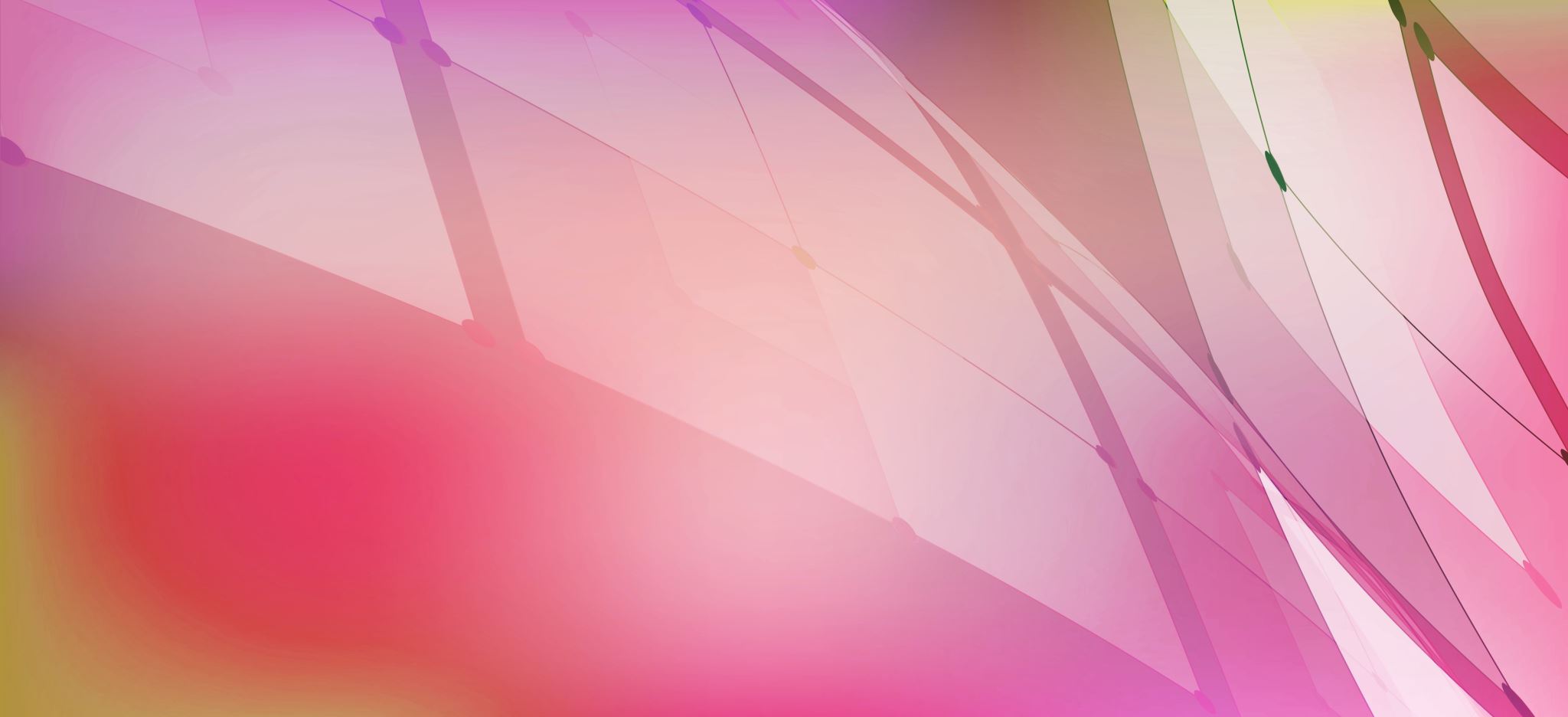 As guerras perdidas na semana
29 de outubro de 2023
A guerra externa
Pipocam mobilizações em apoio à Palestina que não incomodam Israel e EUA
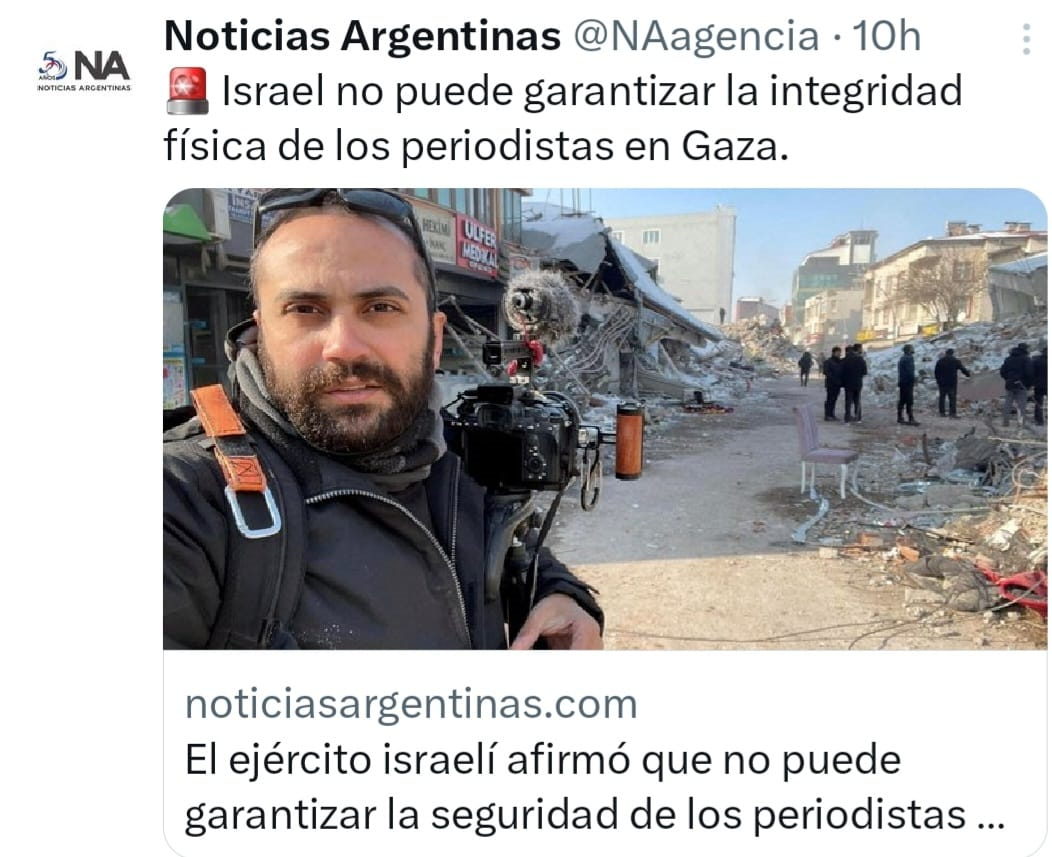 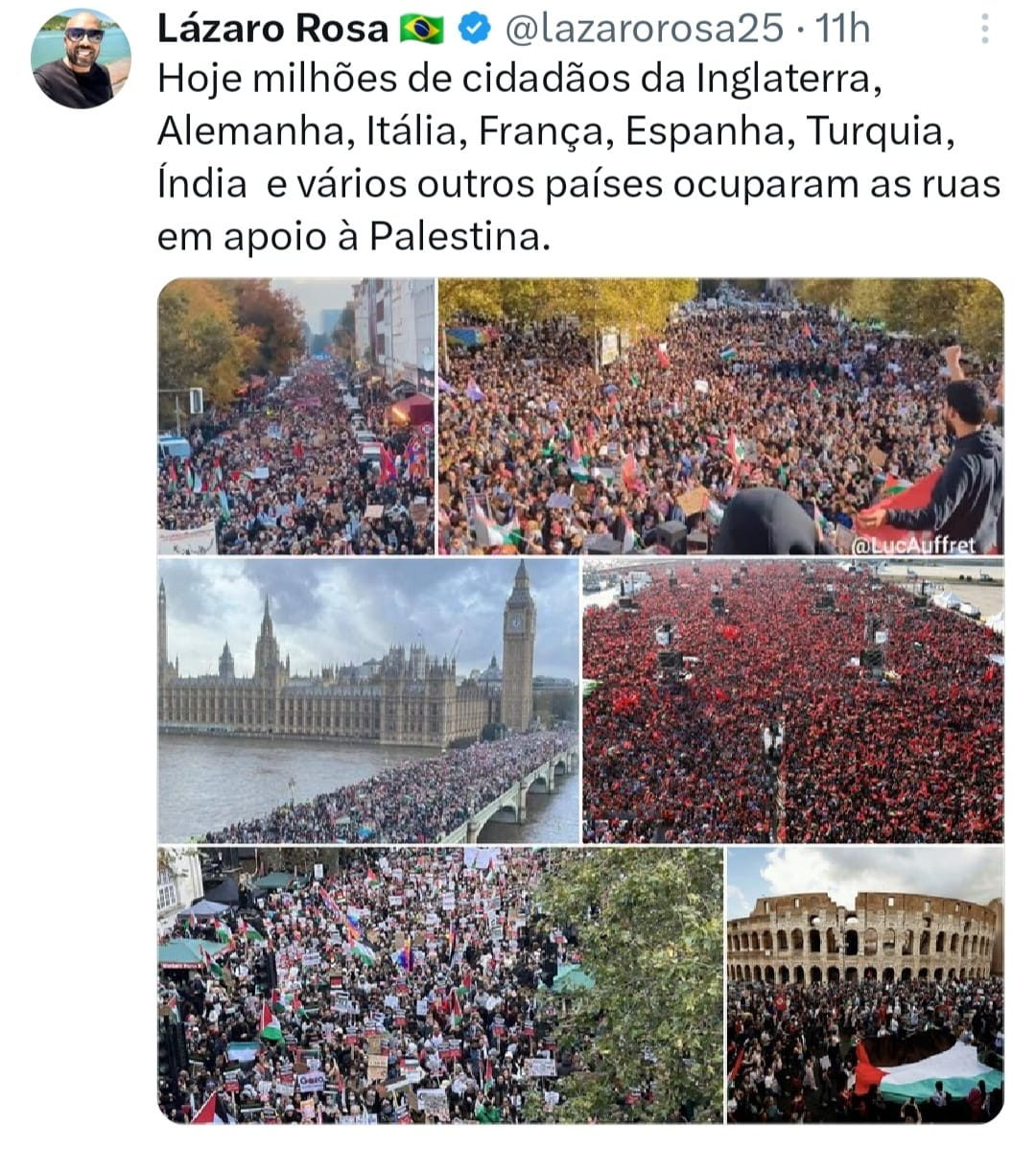 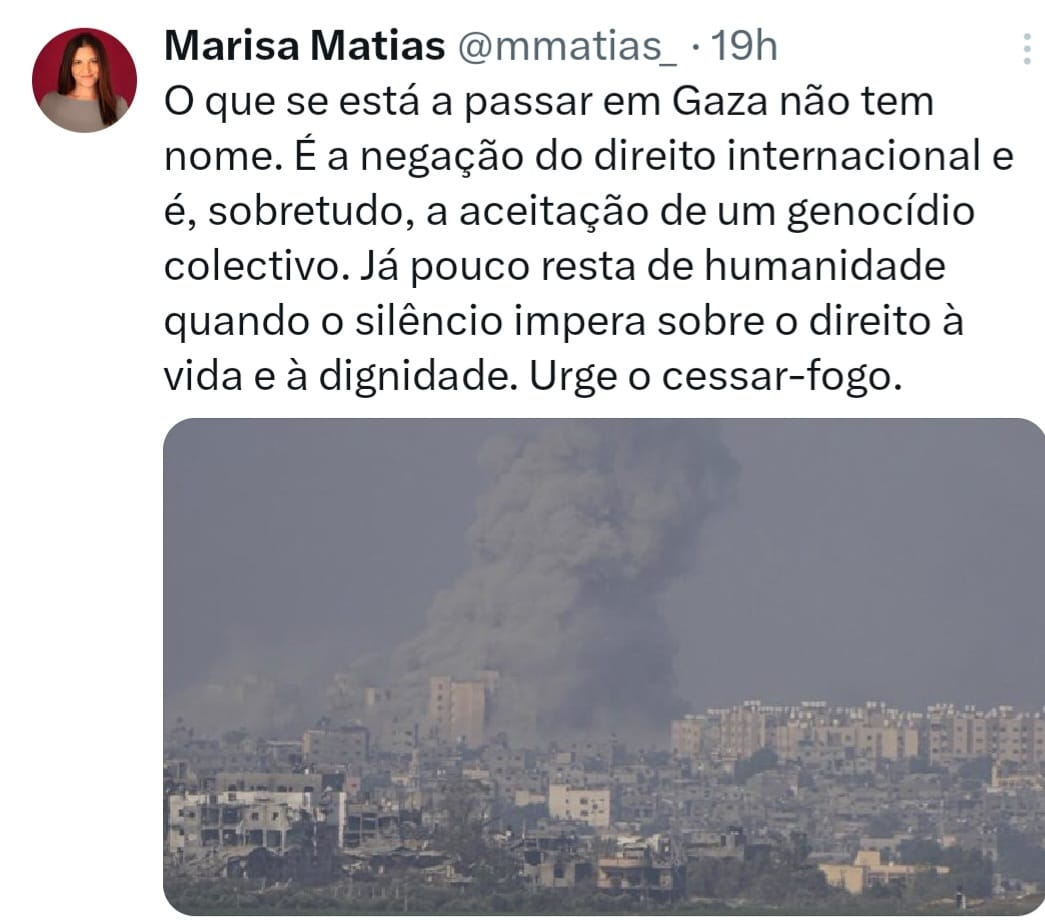 Ao contrário: Israel ameaças diplomatas e ataca civis
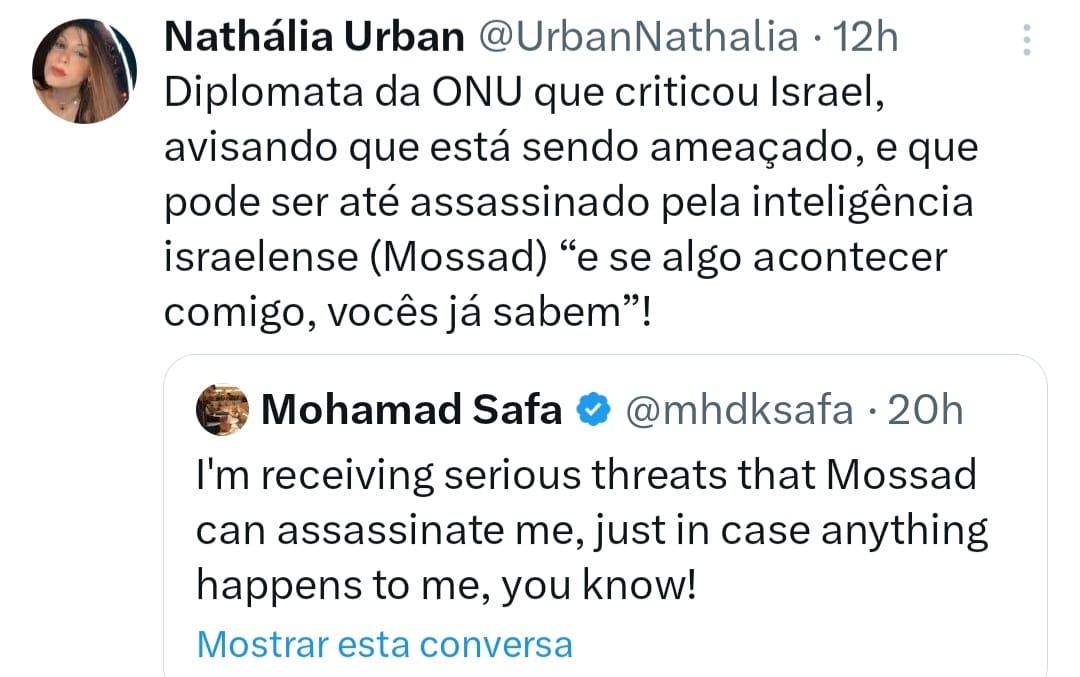 Por que o Brasil não se mobiliza?
A guerra interna
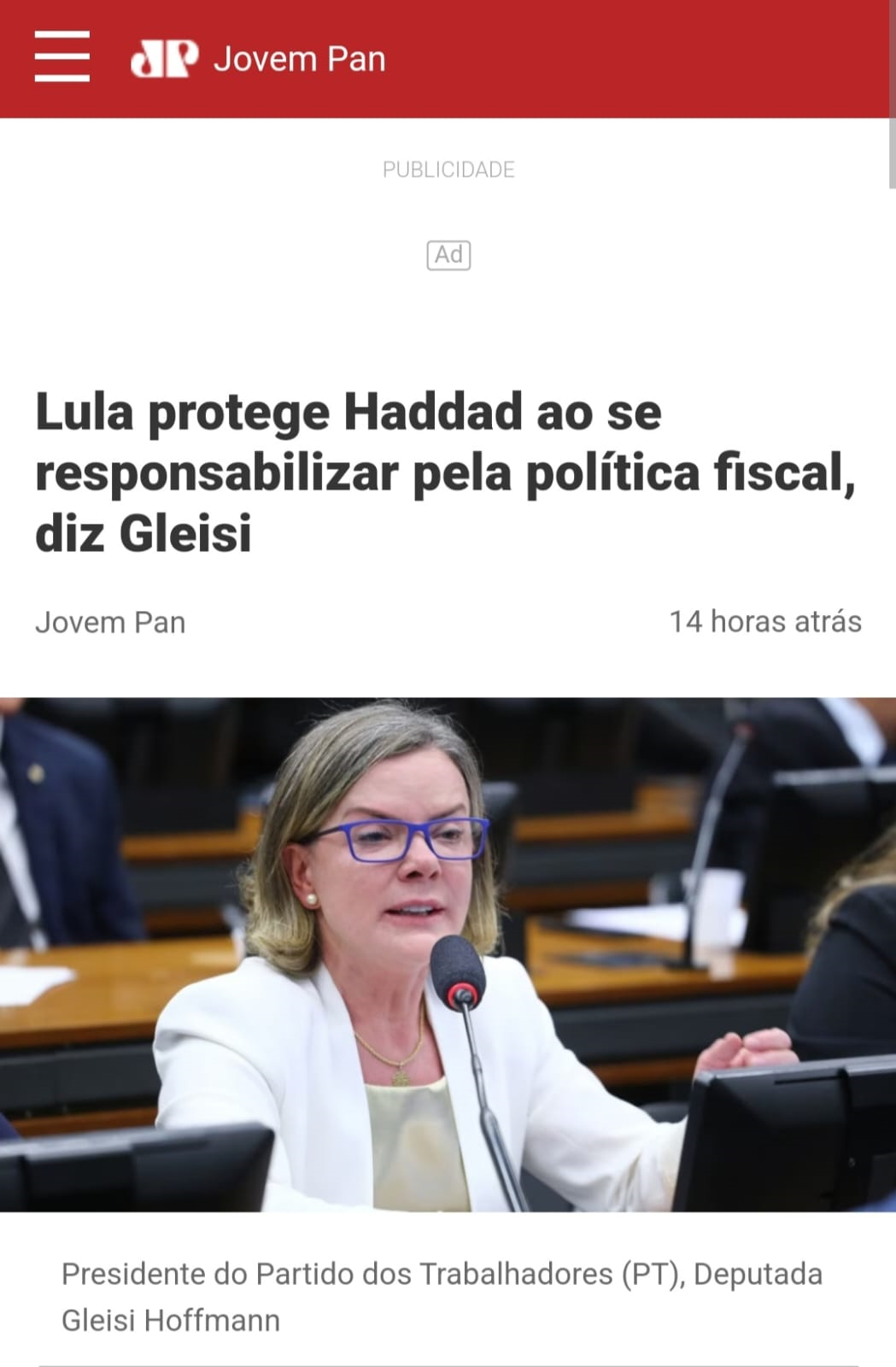 A dificuldade para interpretar o que Lula está fazendo
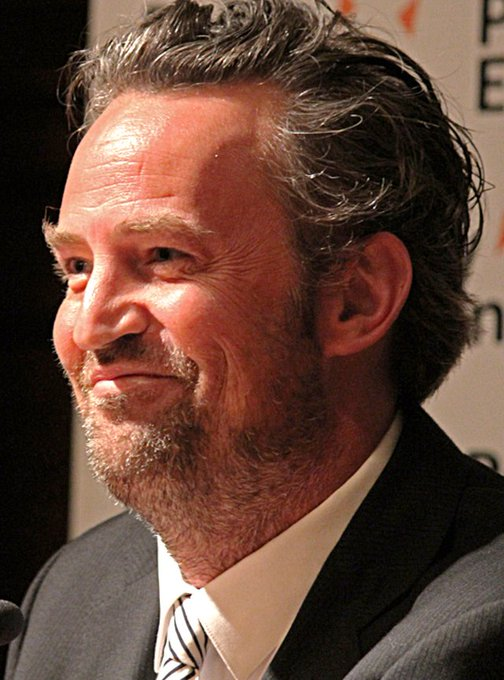 A passagem do tempo
Mathew Perry, o Chandler da série “Friends”, foi encontrado morto, ontem.
Elenco busca repetir o sucesso do seriado em novos projetos
Celebridades num mundo provisório
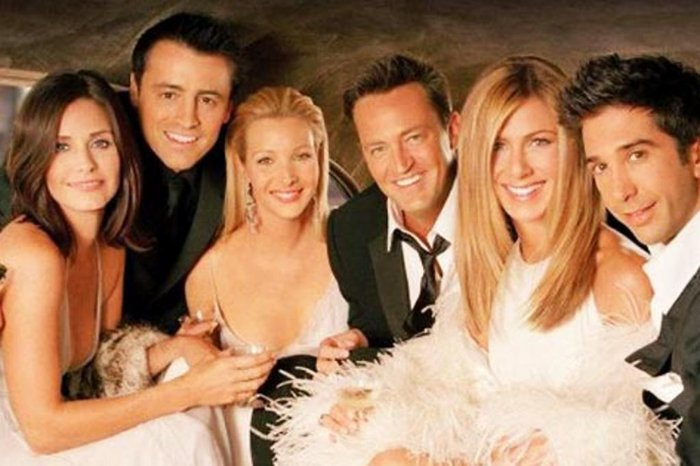 Atualmente, LeBlanc (Joey, em Friends) é o protagonista de uma comédia em que interpreta uma versão fictícia dele mesmo. Não seja exatamente um sucesso de audiência. “Episodes” ridiculariza a própria carreira de altos e baixos de LeBlanc
Em 2009, Courteney (Mônica, em Friends) voltou à TV aberta americana com a comédia Cougar Town (foto), em que vive uma mulher de 40 anos recém-divorciada em busca de uma vida amorosa cheia de aventuras
Mathew (Chandler) não teve sorte na TV depois de Friends. No ano passado, a NBC cancelou, depois da primeira temporada, a comédia Go On, a terceira série do ator a fracassar